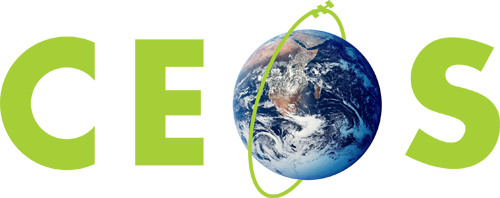 Committee on Earth Observation Satellites
Capacity Building Activities at CRECTEALC
Name   Sergio Camacho
Agenda Item # 30
CEOS 7th Working Group for Capacity Building and Data Democracy (WGCapD) Annual Meeting
INPE São José dos Campos, Brazil
6-8th March, 2018
Agency Competencies
Regional, Thematic Areas and Strategies
General Capacity Building Initiatives
Remote Sensing, Geographic Information Systems
Disasters (Floods, Drought), Natural Resources, Environment
Hands-on use of EO tools
Space policy
GNSS
Tools and Methods applied
Face-to-face Courses and Workshops,
Use Learning Platform (Moodle)
Videoconferences
Invited teachers and instructors (national / international)
Best Practices
Share data bases, learning material and tutorials
Course and workshop evaluation
Capacity Building Activities
Activities By Region & Theme
Americas: 
Disaster Resilience: Workshop on Earth Observation for Disaster Risk Reduction – Droughts, Tonantzintla, Puebla, 5 – 18 October. 2018

2019 & 2020 Plans:
Project: Disaster simulator to support prevention and mitigation action plans (PAIGH)
Multi-hazard early warning system (UN-SPIDER)
Capacity Building Activities
SDG-Related Activities
Follow-up to UNISPACE+50 Thematic Priorities 6, & 7 (International cooperation towards low-emission and resilient societies & Capacity-building for the twenty-first century)
Follow-up to Space Agenda 2030 (in accordance with UN resolution in 2018 on UNISPACE+50)
Student projects of the 9-month Remote Sensing & GIS Course related to:
Food Security & Sustainable Agriculture
Water Resources Management
Biodiversity & Ecosystem Sustainability
Disaster Resilience